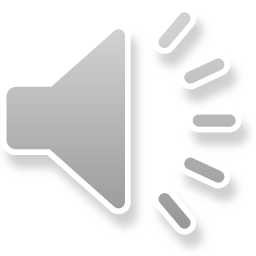 20XX
员工转正述职报告
NEW EMPLOYEE REPORTING REPORT
述职人：PPT汇
这是一个全新的开始 ·  开始一段新的旅程
前言 | Introduction
首先，感谢公司为我搭建了一个学以致用的平台，给我提供一个实现自身价值的机会。
感谢各位领导、同事对我实习期间工作的检阅。
借助这个机会，我对逝去的三月做一个总结，并对今后的工作有所规划，使得工作更具目的性，从而提高工作效率 。
目录/content
01 工作总结
Work Summary
02 自我评价
Self Evaluation
03 工作体会
Work Experience
04 规划与展望
Planning
05 致谢
Thanks
Part 01
01
实习期工作总结
工作岗位
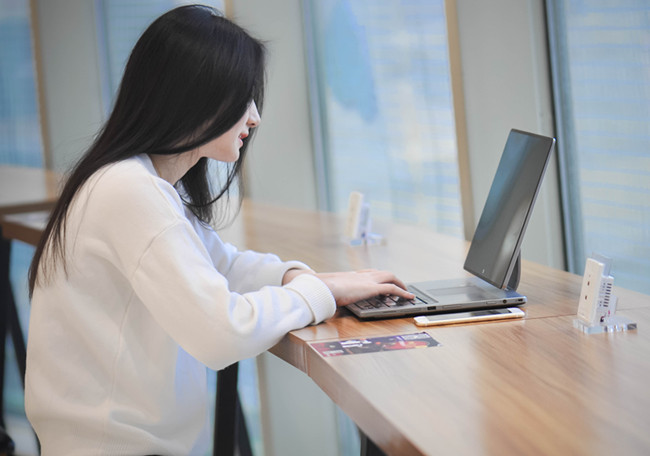 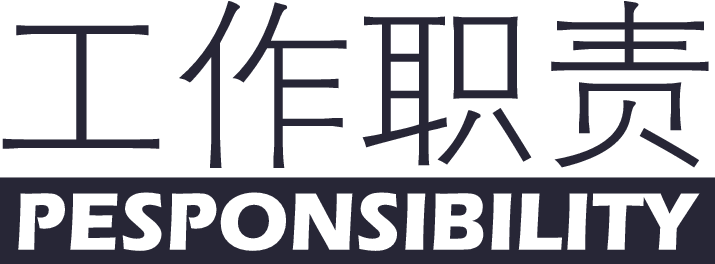 对公司产品的性能进行调试、测试。
确保出货产品全部都是优质合格产品。
将问题严格控制在内部，赢得客户的信赖，为公司树立良好形象，提高公司的竞争力。
自2019年4月1日以来一直在****岗位学习工作。
工作任务与目标
01
02
03
04
点击添加主要文字内容添加
点击添加主要文字内容添加
点击添加主要文字内容添加
点击添加主要文字内容添加
08
07
06
05
点击添加主要文字内容添加
点击添加主要文字内容添加
点击添加主要文字内容添加
点击添加主要文字内容添加
点击添加主要文字内容添加
点击添加主要文字内容添加
点击添加主要文字内容添加
点击添加主要文字内容添加
09
10
11
12
工作完成情况
输入标题
输入标题
输入标题
输入标题
点击添加主要文字内容点击添加主要文字内容点击添加文字
点击添加主要文字内容点击添加主要文字内容点击添加文字
点击添加主要文字内容点击添加主要文字内容点击添加文字
点击添加主要文字内容点击添加主要文字内容点击添加文字
遇到问题与对策
输入标题
输入标题
输入标题
输入标题
点击添加主要文字内容点击添加主要文字内容点击添加文字
点击添加主要文字内容点击添加主要文字内容点击添加文字
点击添加主要文字内容点击添加主要文字内容点击添加文字
点击添加主要文字内容点击添加主要文字内容点击添加文字
Part 02
02
自我评价
优点
输入标题
输入标题
输入标题
输入标题
点击添加主要文字内容点击添加主要文字内容点击添加文字
点击添加主要文字内容点击添加主要文字内容点击添加文字
点击添加主要文字内容点击添加主要文字内容点击添加文字
点击添加主要文字内容点击添加主要文字内容点击添加文字
缺点
01
02
03
04
输入标题
输入标题
输入标题
输入标题
点击添加主要文字内容点击添加主要文字内容点击添加文字
点击添加主要文字内容点击添加主要文字内容点击添加文字
点击添加主要文字内容点击添加主要文字内容点击添加文字
点击添加主要文字内容点击添加主要文字内容点击添加文字
工作信条
04
输入标题点击添加主要文字内容点击添加主要文点击添点击添加主要文字内容点击添加主要文点击添加主要文字内容加主要文字内容
.
输入标题点击添加主要文字内容点击添加主要文点击添点击添加主要文字内容点击添加主要文点击添加主要文字内容加主要文字内容
01
03
输入标题点击添加主要文字内容点击添加主要文点击添点击添加主要文字内容点击添加主要文点击添加主要文字内容加主要文字内容
输入标题点击添加主要文字内容点击添加主要文点击添点击添加主要文字内容点击添加主要文点击添加主要文字内容加主要文字内容
02
Part 03
03
工作体会
工作心得
输入标题点击添加主要文字内容点击添加主要文点击添点击添加主要文字内容点击添加主要文点击添加主要文字内容加主要文字内容.
输入标题点击添加主要文字内容点击添加主要文点击添点击添加主要文字内容点击添加主要文点击添加主要文字内容加主要文字内容
输入标题
点击添加主要文字内容点击添加主要文点击添点击添加主要文字内容点击添加主要文点击添加主要文字内容加主要文字内容.
输入标题点击添加主要文字内容点击添加主要文点击添点击添加主要文字内容点击添加主要文点击添加主要文字内容加主要文字内容
对企业文化的理解
点击添加主要文字内容点击添加主要文字内容点击添加文字添加主要文字内容
点击添加主要文字内容点击添加主要文字内容点击添加文字添加主要文字内容
点击添加主要文字内容点击添加主要文字内容点击添加文字添加主要文字内容
点击添加主要文字内容点击添加主要文字内容点击添加文字添加主要文字内容
点击添加主要文字内容点击添加主要文字内容点击添加文字添加主要文字内容
点击添加主要文字内容点击添加主要文字内容点击添加文字添加主要文字内容
对部门的建议
输入标题
输入标题
输入标题
输入标题
点击添加主要文字内容点击添加主要文字内容点击添加文字添加主要文字内容
点击添加主要文字内容点击添加主要文字内容点击添加文字添加主要文字内容
点击添加主要文字内容点击添加主要文字内容点击添加文字添加主要文字内容
点击添加主要文字内容点击添加主要文字内容点击添加文字添加主要文字内容
Part 04
04
规划与展望
规划与展望
输入标题点击添加主要文字内容点击添加主要文字内容点击添加文字添加主要文字内容
输入标题点击添加主要文字内容点击添加主要文字内容点击添加文字添加主要文字内容
输入标题点击添加主要文字内容点击添加主要文字内容点击添加文字添加主要文字内容
输入标题点击添加主要文字内容点击添加主要文字内容点击添加文字添加主要文字内容
.
输入标题点击添加主要文字内容点击添加主要文字内容点击添加文字添加主要文字内容
202X
201X
201X
201X
201X
规划与展望
05
01
点击添加主要文字内容点击添加主要文字内容点击添加文字添加主要文字内容le.
点击添加主要文字内容点击添加主要文字内容点击添加文字添加主要文字内容le.
点击添加主要文字内容点击添加主要文字内容点击添加文字添加主要文字内容le.
02
03
04
点击添加主要文字内容点击添加主要文字内容点击添加文字添加主要文字内容le.
点击添加主要文字内容点击添加主要文字内容点击添加文字添加主要文字内容le.
规划与展望
01
02
输入标题
点击添加主要文字内容点击添加主要文字内容点击添加主要文字内容点击添加主要文字内容
输入标题
点击添加主要文字内容点击添加主要文字内容点击添加主要文字内容点击添加主要文字内容
03
04
输入标题
点击添加主要文字内容点击添加主要文字内容点击添加主要文字内容点击添加主要文字内容
.
输入标题
点击添加主要文字内容点击添加主要文字内容点击添加主要文字内容点击添加主要文字内容
Part 05
05
致谢
致谢 | THANKS
再次对公司的栽培和各位领导、同事在工作和生活中的帮助表示感谢！
在这个大家庭中我们共同努力奋斗，创造更美好的明天！
感谢领导批评指正
NEW EMPLOYEE REPORTING REPORT
述职人：PPT汇
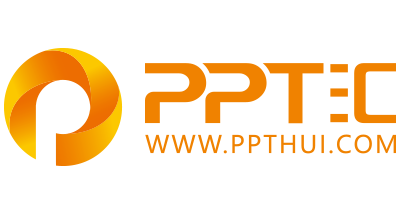 上万精品PPT模板全部免费下载
PPT汇    www.ppthui.com
PPT模板下载：www.ppthui.com/muban/            行业PPT模板：www.ppthui.com/hangye/
工作PPT模板：www.ppthui.com/gongzuo/         节日PPT模板：www.ppthui.com/jieri/
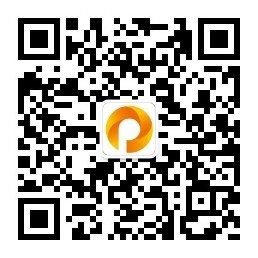 扫描关注公众号“PPT汇”收藏网站防止遗忘/免费获取更多精选PPT模板下载资源
[Speaker Notes: 模板来自于 https://www.ppthui.com    【PPT汇】]
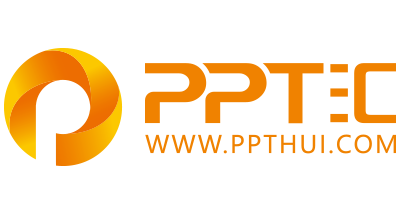 10000+套精品PPT模板全部免费下载
www.ppthui.com
PPT汇

PPT模板下载：www.ppthui.com/muban/            行业PPT模板：www.ppthui.com/hangye/
工作PPT模板：www.ppthui.com/gongzuo/         节日PPT模板：www.ppthui.com/jieri/
党政军事PPT：www.ppthui.com/dangzheng/     教育说课课件：www.ppthui.com/jiaoyu/
PPT模板：简洁模板丨商务模板丨自然风景丨时尚模板丨古典模板丨浪漫爱情丨卡通动漫丨艺术设计丨主题班会丨背景图片

行业PPT：党政军事丨科技模板丨工业机械丨医学医疗丨旅游旅行丨金融理财丨餐饮美食丨教育培训丨教学说课丨营销销售

工作PPT：工作汇报丨毕业答辩丨工作培训丨述职报告丨分析报告丨个人简历丨公司简介丨商业金融丨工作总结丨团队管理

More+
[Speaker Notes: 模板来自于 https://www.ppthui.com    【PPT汇】]